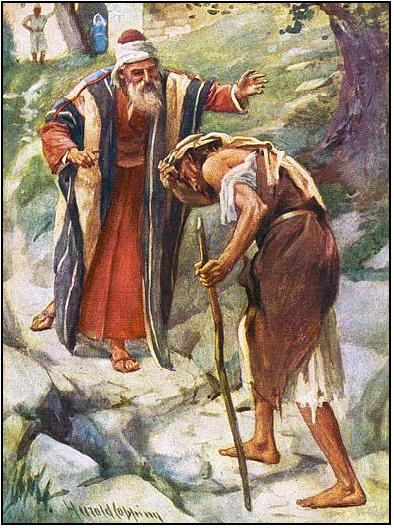 Een verloren zoon is welkom in het Vaderhuis
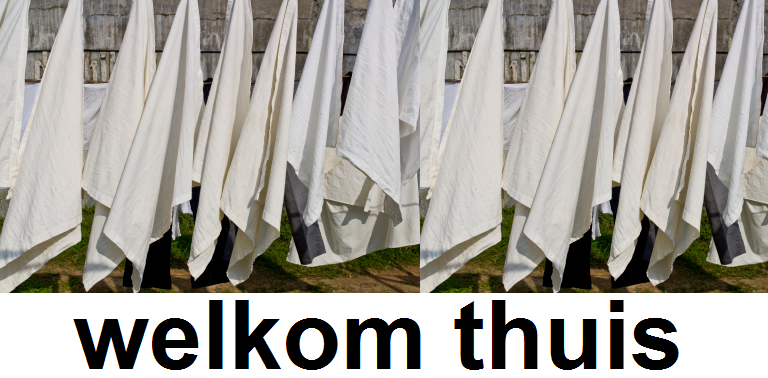 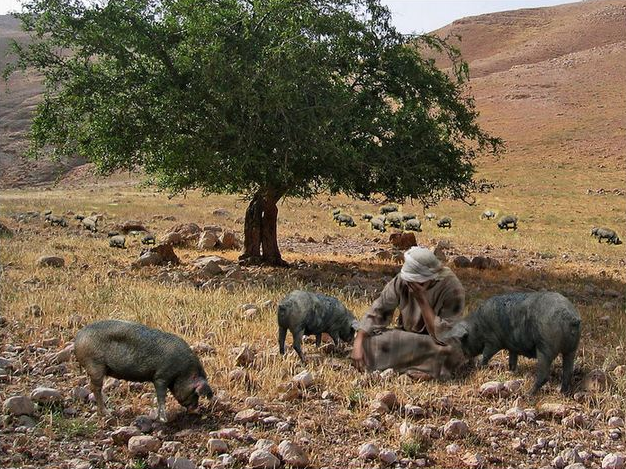 Verlaat je oude leven van gebrek. Kom tot inkeer,en tot een nieuw leven.
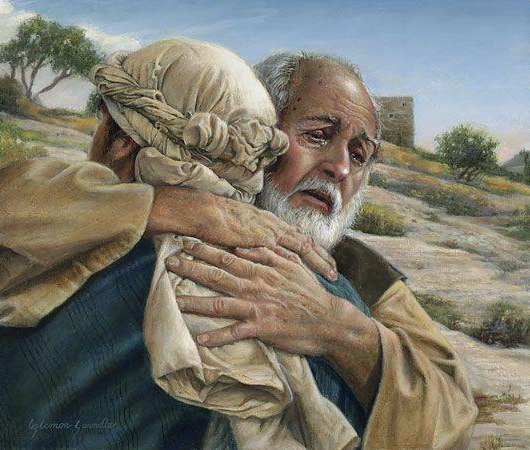 Kom zoals je bent tot een Vader die naar je uitziet
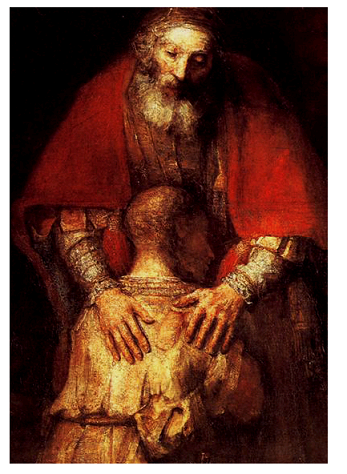 Rembrandt: De vader en de verloren zoon.Let op de handen van de vader.
Kies de hoogste plaats aan de voeten van de Heiland
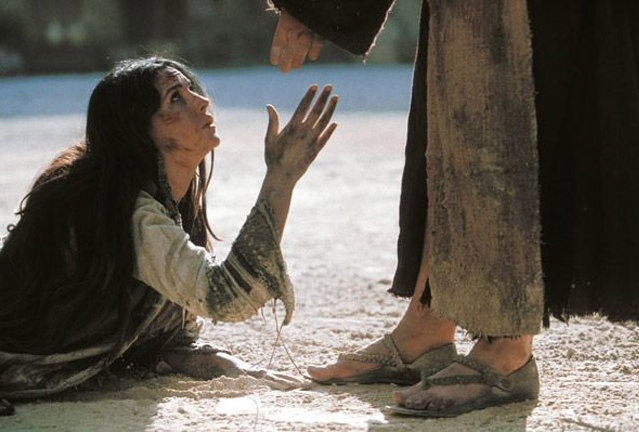